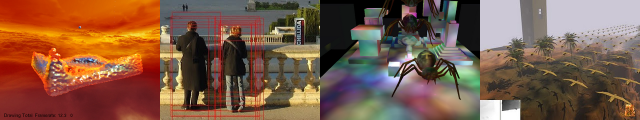 Introduction to OpenGL
Patrick Cozzi
University of Pennsylvania
CIS 565 - Spring 2012
Announcements
Homework 4 due 04/02
Project Midpoint Presentations – 04/02
Homework 5 released 04/09
Question: Potential changes in CIS 565
Agenda
Today: OpenGL shaders and uniforms
Later: efficient buffer usage
OpenGL
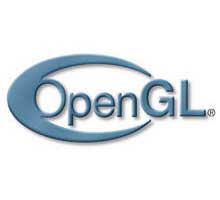 Is a C-based API
Is cross platform
Is run by the ARB:  Architecture Review Board
Hides the device driver details
OpenGL vs. Direct3D
Not going there
Recall the fixed function light map
Why was the alpha test remove?
OpenGL
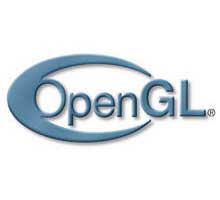 We are using GL 2
No fixed function vertex and fragment shading
No legacy API calls:
glBegin()
glRotatef()
glTexEnvf()
AlphaFunc()
…
Application
OpenGL API
Device Driver
GPU
OpenGL
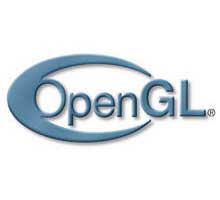 Software stack:
OpenGL
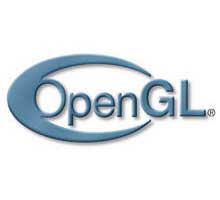 Major objects:
Shader Programs
Shader Objects
Array Buffers
Element Buffers
Framebuffers
Pixel Buffers
Textures
Fixed Function State
Renderbuffers
We are not covering everything.  Just surveying the most relevant parts for writing GLSL shaders
[Speaker Notes: Array buffers = vertex buffers
Element buffers = index buffers]
Shaders
Shader object:  an individual vertex, fragment, etc. shader
Are provided shader source code as a string
Are compiled
Shader program:  Multiple shader objects linked together
Shader Objects
Compile a shader object:
const char *source = // ...
GLint sourceLength = // ...

GLuint v = glCreateShader(GL_VERTEX_SHADER);

glShaderSource(v, 1, &source, &sourceLength);

glCompileShader(v);

GLint compiled;
glGetShaderiv(v, GL_COMPILE_STATUS, &compiled);
// success:  compiled == GL_TRUE

// ...
glDeleteShader(v);
[Speaker Notes: Just like compiling an OpenCL kernel.]
OpenGL functions start with gl.  Why?  How would you design this in C++?
v is an opaque object
 What is it under the hood?
 How would you design this in C++?
Shader Objects
Compile a shader object:
const char *source = // ...
GLint sourceLength = // ...

GLuint v = glCreateShader(GL_VERTEX_SHADER);

glShaderSource(v, 1, &source, &sourceLength);

glCompileShader(v);

GLint compiled;
glGetShaderiv(v, GL_COMPILE_STATUS, &compiled);
// success:  compiled == GL_TRUE

// ...
glDeleteShader(v);
[Speaker Notes: Is it a pointer?  Is it an index into an array?  Is it a key into a map?]
Provide the shader’s
source code
Why can we pass more than one string?
Shader Objects
Compile a shader object:
const char *source = // ...
GLint sourceLength = // ...

GLuint v = glCreateShader(GL_VERTEX_SHADER);

glShaderSource(v, 1, &source, &sourceLength);

glCompileShader(v);

GLint compiled;
glGetShaderiv(v, GL_COMPILE_STATUS, &compiled);
// success:  compiled == GL_TRUE

// ...
glDeleteShader(v);
Where should the
source come from?
Shader Objects
Compile a shader object:
const char *source = // ...
GLint sourceLength = // ...

GLuint v = glCreateShader(GL_VERTEX_SHADER);

glShaderSource(v, 1, &source, &sourceLength);

glCompileShader(v);

GLint compiled;
glGetShaderiv(v, GL_COMPILE_STATUS, &compiled);
// success:  compiled == GL_TRUE

// ...
glDeleteShader(v);
Compile, but what does the driver really do?
Calling glGet* has performance implications.  Why?
Shader Objects
Compile a shader object:
const char *source = // ...
GLint sourceLength = // ...

GLuint v = glCreateShader(GL_VERTEX_SHADER);

glShaderSource(v, 1, &source, &sourceLength);

glCompileShader(v);

GLint compiled;
glGetShaderiv(v, GL_COMPILE_STATUS, &compiled);
// success:  compiled == GL_TRUE

// ...
glDeleteShader(v);
Good developers check for error. Again, how would you design this in C++?
Shader Objects
Compile a shader object:
const char *source = // ...
GLint sourceLength = // ...

GLuint v = glCreateShader(GL_VERTEX_SHADER);

glShaderSource(v, 1, &source, &sourceLength);

glCompileShader(v);

GLint compiled;
glGetShaderiv(v, GL_COMPILE_STATUS, &compiled);
// success:  compiled == GL_TRUE

// ...
glDeleteShader(v);
Good developers also cleanup resources
Shader Programs
Link a shader program:
GLuint v = glCreateShader(GL_VERTEX_SHADER);
GLuint f = glCreateShader(GL_FRAGMENT_SHADER);
// ...

GLuint p = glCreateProgram();
glAttachShader(p, v);
glAttachShader(p, f);

glLinkProgram(p);

GLint linked;
glGetShaderiv(p, GL_LINK_STATUS, &linked);
// success:  linked == GL_TRUE

// ...
glDeleteProgram(v);
Shader Programs
Link a shader program:
A program needs a vertex and fragment shader
GLuint v = glCreateShader(GL_VERTEX_SHADER);
GLuint f = glCreateShader(GL_FRAGMENT_SHADER);
// ...

GLuint p = glCreateProgram();
glAttachShader(p, v);
glAttachShader(p, f);

glLinkProgram(p);

GLint linked;
glGetShaderiv(p, GL_LINK_STATUS, &linked);
// success:  linked == GL_TRUE

// ...
glDeleteProgram(v);
[Speaker Notes: Moden desktop OpenGL has even more stages.
In old desktop OpenGL, we could mix fixed and programmable vertex/fragment shading.]
Shader Programs
Link a shader program:
GLuint v = glCreateShader(GL_VERTEX_SHADER);
GLuint f = glCreateShader(GL_FRAGMENT_SHADER);
// ...

GLuint p = glCreateProgram();
glAttachShader(p, v);
glAttachShader(p, f);

glLinkProgram(p);

GLint linked;
glGetShaderiv(p, GL_LINK_STATUS, &linked);
// success:  linked == GL_TRUE

// ...
glDeleteProgram(v);
Shader Programs
Link a shader program:
GLuint v = glCreateShader(GL_VERTEX_SHADER);
GLuint f = glCreateShader(GL_FRAGMENT_SHADER);
// ...

GLuint p = glCreateProgram();
glAttachShader(p, v);
glAttachShader(p, f);

glLinkProgram(p);

GLint linked;
glGetShaderiv(p, GL_LINK_STATUS, &linked);
// success:  linked == GL_TRUE

// ...
glDeleteProgram(v);
Be a good developer again
Using Shader Programs
GLuint p = glCreateProgram();
// ...

glUseProgram(p);
glDraw*(); // * because there are lots of draw functions
Part of the current state
 How do you draw different objects with different shaders?
 What is the cost of using multiple shaders?
 How do we reduce the cost?
 Hint:  write more CPU code – really.
Uniforms
GLuint p = glCreateProgram();
// ...
glLinkProgram(p);

GLuint m = glGetUniformLocation(p, “u_modelViewMatrix”);
GLuint l = glGetUniformLocation(p, “u_lightMap”);

glUseProgram(p);
mat4 matrix = // ...
glUniformMatrix4fv(m, 1, GL_FALSE, &matrix[0][0]);
glUniform1i(l, 0);
Uniforms
Each active uniform has an integer index location.
GLuint p = glCreateProgram();
// ...
glLinkProgram(p);

GLuint m = glGetUniformLocation(p, “u_modelViewMatrix”);
GLuint l = glGetUniformLocation(p, “u_lightMap”);

glUseProgram(p);
mat4 matrix = // ...
glUniformMatrix4fv(m, 1, GL_FALSE, &matrix[0][0]);
glUniform1i(l, 0);
Uniforms
GLuint p = glCreateProgram();
// ...
glLinkProgram(p);

GLuint m = glGetUniformLocation(p, “u_modelViewMatrix”);
GLuint l = glGetUniformLocation(p, “u_lightMap”);

glUseProgram(p);
mat4 matrix = // ...
glUniformMatrix4fv(m, 1, GL_FALSE, &matrix[0][0]);
glUniform1i(l, 0);
mat4 is part of the C++ GLM library
GLM:  http://www.g-truc.net/project-0016.html#menu
Not transposing the matrix
Uniforms
GLuint p = glCreateProgram();
// ...
glLinkProgram(p);

GLuint m = glGetUniformLocation(p, “u_modelViewMatrix”);
GLuint l = glGetUniformLocation(p, “u_lightMap”);

glUseProgram(p);
mat4 matrix = // ...
glUniformMatrix4fv(m, 1, GL_FALSE, &matrix[0][0]);
glUniform1i(l, 0);
glUniform* for all sorts of datatypes
Uniforms can be changed as often as needed, but are constant during a draw call
Uniforms
GLuint p = glCreateProgram();
// ...
glLinkProgram(p);

GLuint m = glGetUniformLocation(p, “u_modelViewMatrix”);
GLuint l = glGetUniformLocation(p, “u_lightMap”);

glUseProgram(p);
mat4 matrix = // ...
glUniformMatrix4fv(m, 1, GL_FALSE, &matrix[0][0]);
glUniform1i(l, 0);
Why not glUniform*(p, …)?